資料１
「大阪府高齢者計画2021」の
取組状況等について
（計画期間：令和３～５年度）
１　大阪府における要介護認定、
サービス受給等の状況
1
大阪府における第１号被保険者数の推移
【令和２年度から令和５年度までの推移】
○大阪府の第１号被保険者数は微減となっているが、その年齢階級別の内訳を見ると、65～74歳は14.5%減少
　 している一方、75～84歳は10.6%増、85歳以上は12.8%増加しており、後期高齢者が増加している。
■第１号被保険者数（人）
出典：介護保険事業状況報告（令和４年度までは年報、令和５年度は月報（年度末現在））
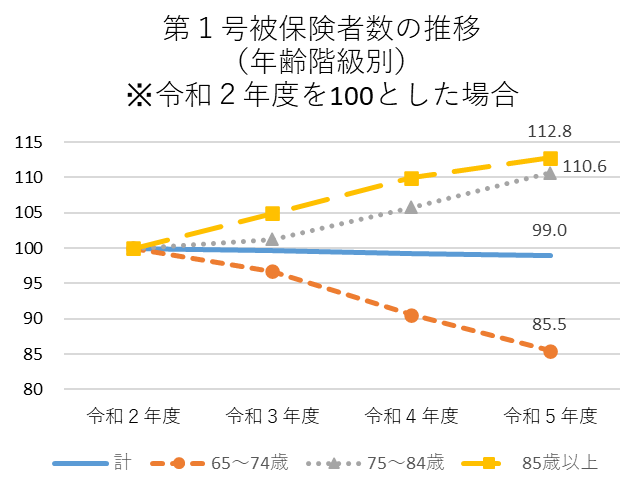 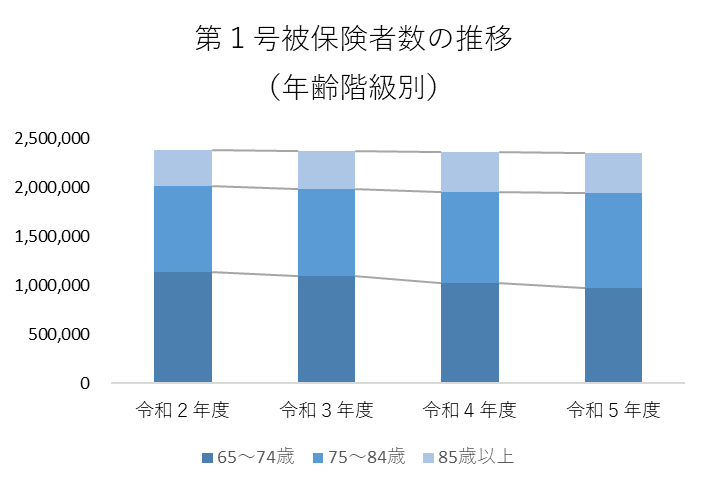 （人）
2
大阪府における要支援・要介護認定者数の推移（年齢階級別）
【令和２年度から令和５年度までの推移】
○大阪府の高齢者の要支援・要介護認定者数は約５％増加。
　 年齢階級別の内訳を見ると、65～74歳は15.3%減少している一方、75～84歳は4.1%増、
　 85歳以上は11.9%増と、第１号被保険者数の推移と概ね同様の傾向となっている。
■要支援・要介護認定者数（人）
出典：介護保険事業状況報告（令和４年度までは年報、令和５年度は月報（年度末現在））
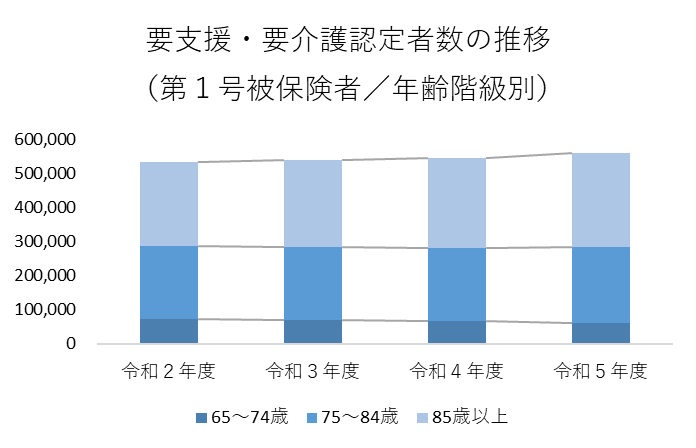 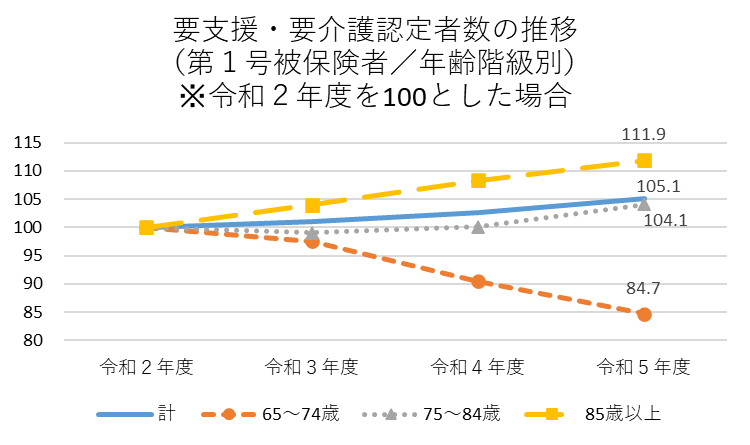 （人）
3
大阪府における要支援・要介護認定者数の推移（要介護度別）
【令和２年度から令和５年度までの推移】
○大阪府の高齢者の要支援・要介護認定者数を要介護度別に見ると、要支援２を除くすべての要介護度で増加して
　 おり、要介護４（12.9%増）、要介護５（9.2%増）、要介護１（8.9%増）で増加幅が大きくなっている。
■要支援・要介護認定者数（人）　※第１号被保険者
出典：介護保険事業状況報告（令和４年度までは年報、令和５年度は月報（年度末現在））
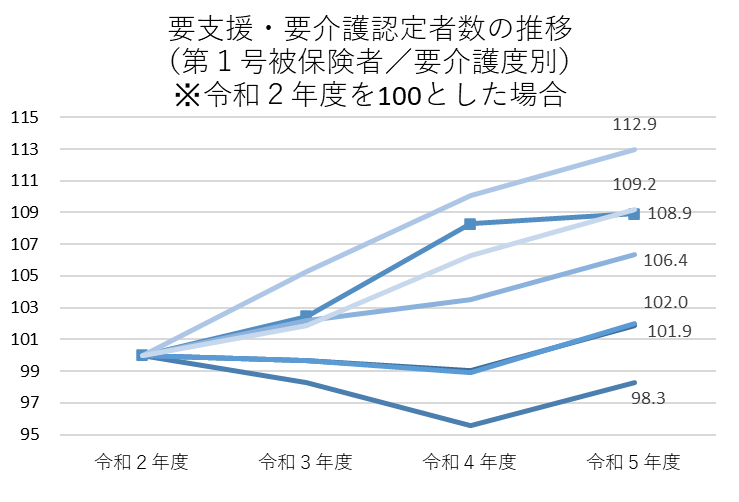 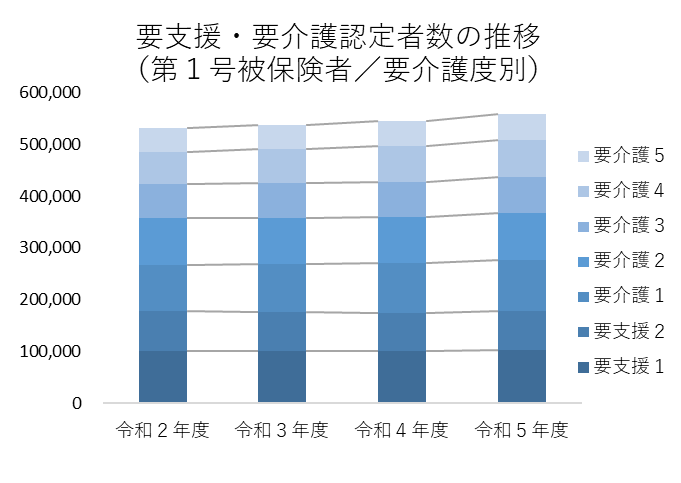 （人）
要介護４
要介護１
要介護５
要介護３
要支援１
要介護２
要支援２
4
大阪府における要介護認定率の推移
【令和２年度から令和５年度までの推移】
○大阪府の要介護（要支援を含む）認定率は年々増加しているが、年齢階級別に見ると、認定率は全ての年齢階級で
　 減少傾向にあり、認定率全体の増加は、主に高齢化の進展（後期高齢者の増加）が影響していると考えられる。
○要介護３以上の認定率を見ると、65～74歳において、認定率は約２％と多くないものの増加幅が大きい。
■要介護３以上認定率
■要介護認定率（要支援を含む）
出典：介護保険事業状況報告（令和４年度までは年報、令和５年度は月報（年度末現在））を基に、認定者数÷第１号被保険者数により算出
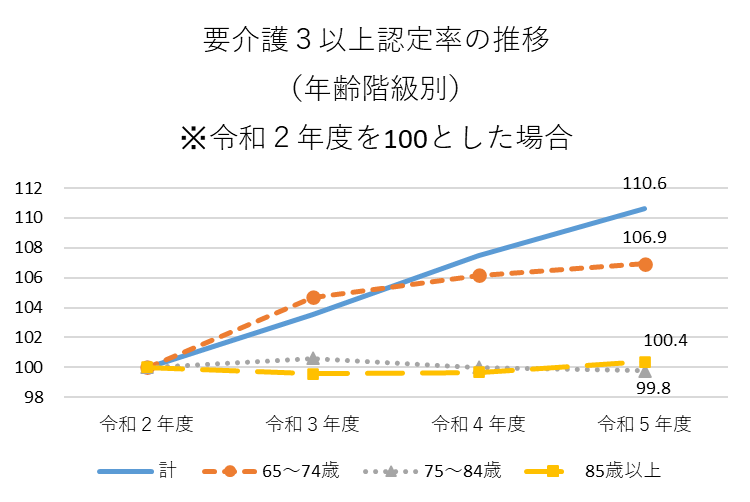 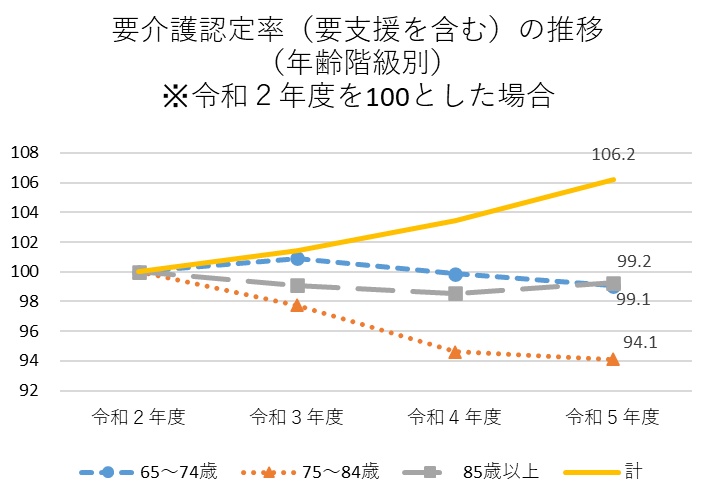 5
大阪府における介護サービス受給者数の推移
【令和２年度から令和５年度までの推移】
○大阪府の居宅サービス及び地域密着型サービスの受給者数は年々増加し、第１号被保険者数に占める割合も増加
　 している。
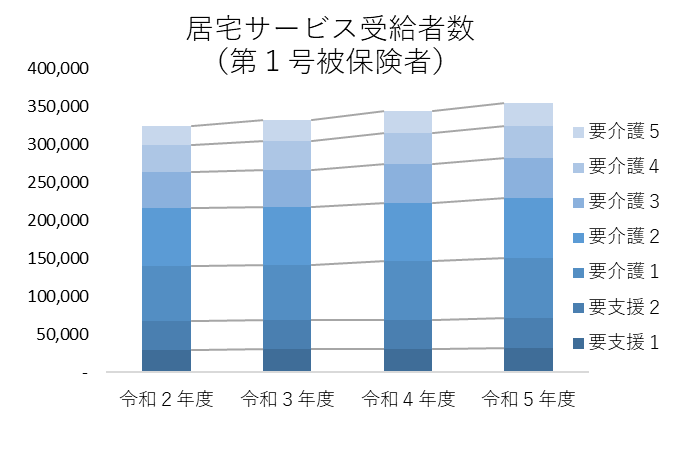 （１）居宅サービス受給者数（第１号被保険者）
（人）
出典：介護保険事業状況報告（月報、各年度３月利用分）
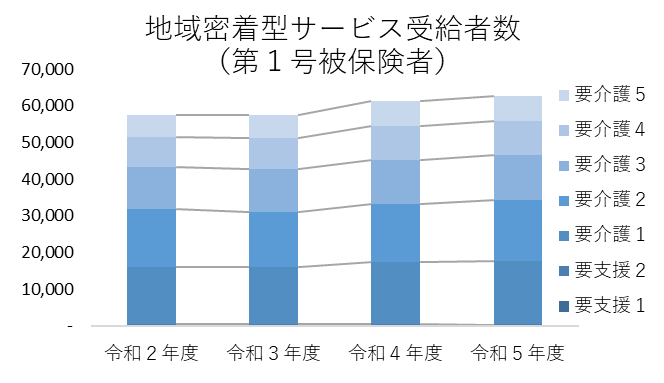 （２）地域密着型サービス受給者数（第１号被保険者）
（人）
6
出典：介護保険事業状況報告（月報、各年度３月利用分）
大阪府における介護サービス受給者数の推移
【令和２年度から令和５年度までの推移】
○大阪府の施設サービスの受給者数及び第１号被保険者数に占める割合は、ほぼ横ばいとなっている。
（３）施設サービス受給者数（第１号被保険者）
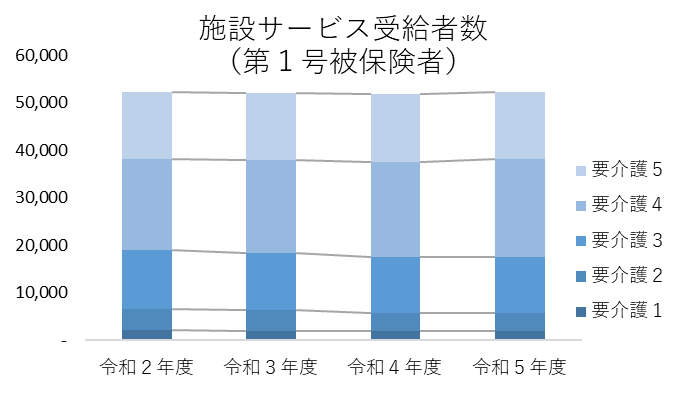 （人）
出典：介護保険事業状況報告（月報、各年度３月利用分における各施設の第１号被保険者数合計）
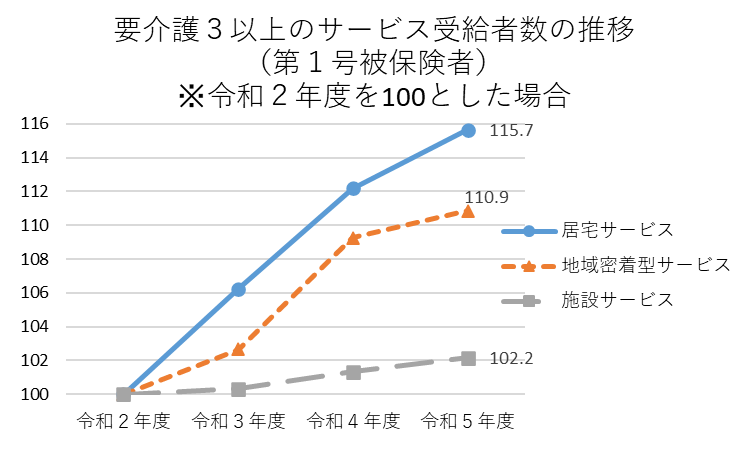 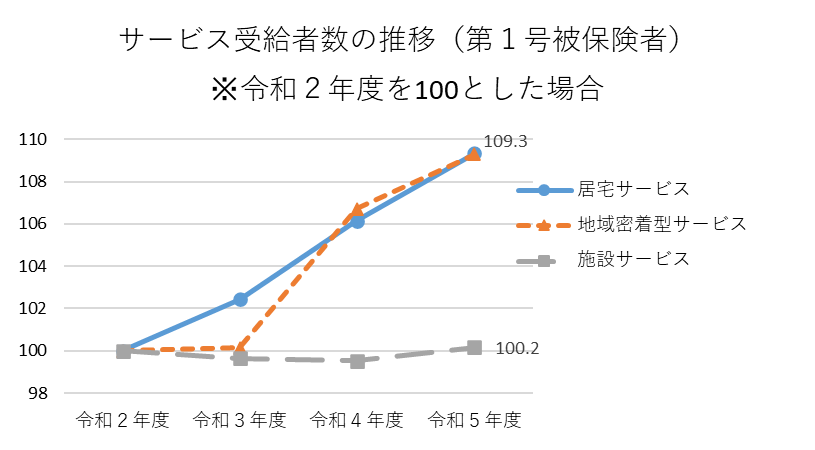 7
大阪府における介護給付費の推移
【令和２年度から令和５年度までの推移】
○大阪府における介護給付費は増加傾向であり、特に居宅サービスにおいて増加割合が大きくなっている。
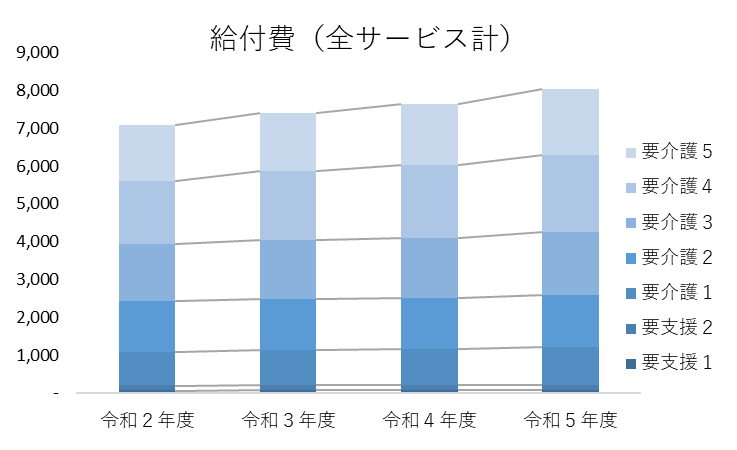 ■給付費（全サービス計）（億円）
（億円）
出典：介護保険事業状況報告（令和４年度までは年報、令和５年度は月報（３月～２月利用分計））
＜サービス種別＞
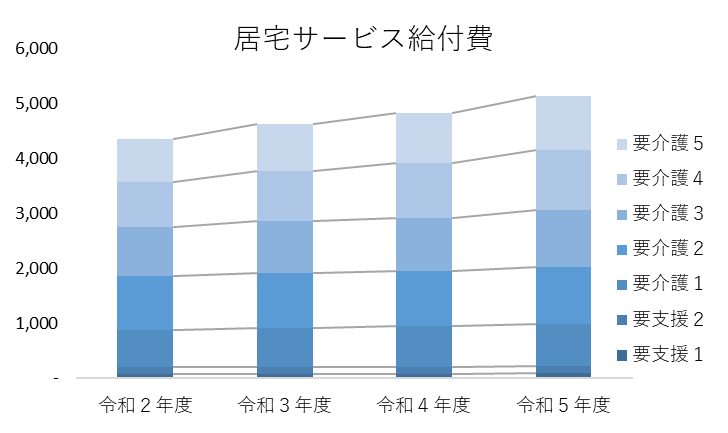 （１）居宅サービス給付費（億円）
（億円）
8
出典：介護保険事業状況報告（令和４年度までは年報、令和５年度は月報（３月～２月利用分計））
大阪府における介護給付費の推移
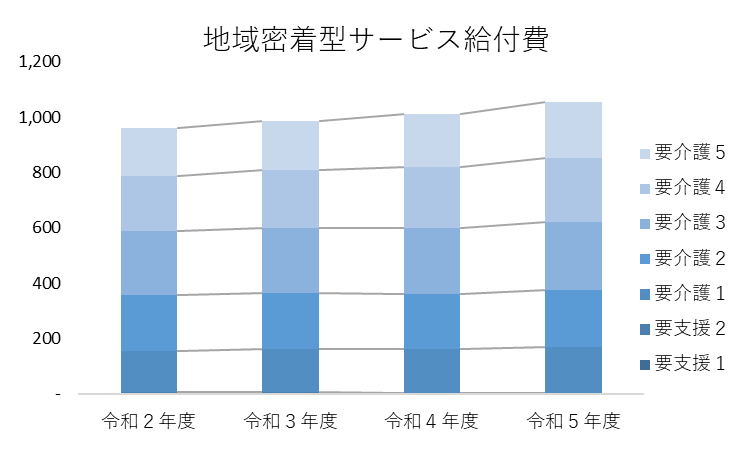 （億円）
（２）地域密着型サービス給付費（億円）
出典：介護保険事業状況報告（令和４年度までは年報、令和５年度は月報（３月～２月利用分計））
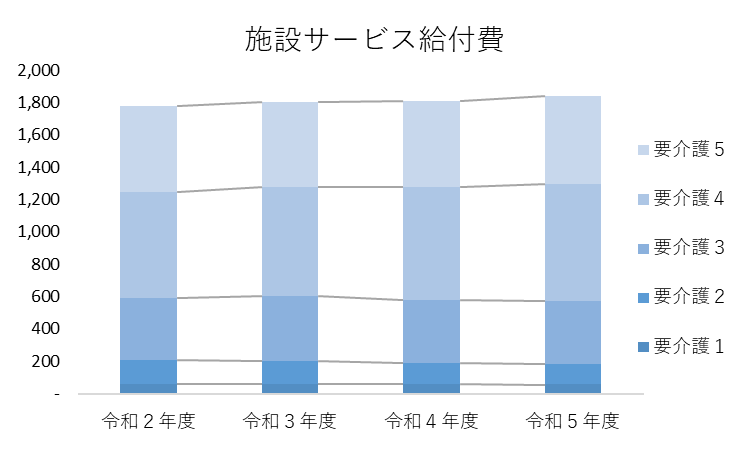 （３）施設サービス給付費（億円）
（億円）
出典：介護保険事業状況報告（令和４年度までは年報、令和５年度は月報（３月～２月利用分計））
9
大阪府における施設等整備の状況
○第８期の計画最終年度である令和５年度における大阪府内の施設等整備状況は、概ね計画どおりとなっているが、
　 地域密着型介護老人福祉施設入所者生活介護（計画比87.9%）、介護医療院（計画比79.2%）、
　 地域密着型特定施設入居者生活介護（計画比75.0%）においてやや低くなっている。
　 ※介護医療院の計画値は、介護療養型医療施設及び医療療養病床からの転換分を含まない。
■令和５年度の計画値（必要入所(利用)定員総数）及び実績
実績は、令和６年４月１日指定分を含む。
10
大阪府における施設等整備の状況
■令和５年度の計画値（必要入所(利用)定員総数）及び実績
（※）特定施設入居者生活介護
　 　…指定を受けた有料老人ホームやケアハウス等の入所者に入浴や食事等の介護や機能訓練等を行うサービス
　　　　・専用型…特定施設のうち、入居者が要介護者、その配偶者その他厚生労働省令で定める者に限られるものであって、入所定員が30名以上のもの
　　　　・混合型…専用型以外の特定施設に入居する要介護者について行われる特定施設入居者生活介護
　　　　・地域密着型…入居者が要介護者、その配偶者その他厚生労働省令で定める者に限られるものであって、入所定員が29名以下のもの
11
２　大阪府の取組状況
（主なもの）
12
（１）自立支援、介護予防・重度化防止
○市町村が行う生活支援・介護予防サービス基盤整備への支援
➤生活支援コーディネーターの養成研修を実施します。
➤生活支援のノウハウ等の共有を図るための市町村や生活支援コーディネーター等関係者間のネットワークの強化に向けた研修会等を
　 開催します。
13
（１）自立支援、介護予防・重度化防止
○住み慣れた地域で暮らし続けられるための生活支援サービスの充実
➤社会参加や生きがいづくりの気運醸成、住民主体型サービスの好事例創出等による市町村支援として、地域で居場所づくりや生活支援を
　 行う地域団体を、プロボノ（仕事上で得た知識や経験、技能を社会貢献のため提供するボランティア）や、府内で活躍する先進NPO法人
　 等が支援する「大阪ええまちプロジェクト」を実施します。
○大阪府アドバイザー等の重点支援市等への派遣
➤介護予防活動強化推進事業に取り組む保険者に地域ケア会議や短期集中予防サービスの立ち上げ・運営等を支援するアドバイザーを
　 派遣します。また、生活課題アセスメント訪問指導者養成スクール修了者を市町村事業に派遣し、総合事業の展開を支援します。
14
（１）自立支援、介護予防・重度化防止
○職能団体との連携
➤各職能団体との連携により市町村が開催する自立支援に資する地域ケア会議の助言者（理学療法士、作業療法士、言語聴覚士、
　 管理栄養士・栄養士、歯科衛生士）や住民運営の通いの場における専門職の派遣による支援等を行います。
15
（２）介護給付等適正化
○要介護認定の適正化の支援
➤介護認定審査会において、認定調査の特記事項及び主治医意見書の記載内容から適切な審査判定を実施するよう、引き続き介護認定
　 審査会委員に対する研修を実施します。
➤個別性に配慮し、高齢障がい者や認知症の人など一人ひとりの状態をより正確に聞き取る方法や調査時の留意点、介護の手間に係る
　 具体的な状況等を正確に特記事項に記載することなどについて、認定調査員に対して研修を引き続き実施します。
16
（２）介護給付等適正化
○要介護認定の適正化の支援
➤かかりつけ医に対し、主治医意見書の記載方法、留意点等に関する研修等、引き続き実施します。
➤市町村において公正・公平で適切な要介護認定が実施できるよう、市町村職員に対する研修や助言などを行います。
17
（２）介護給付等適正化
○ケアプラン点検等の市町村支援
➤ケアプラン点検に従事する市町村職員のスキルアップに向けた研修等を実施します。
○給付実績の活用等の支援
➤介護給付適正化システムの活用を促進するため、市町村職員に対し、介護給付適正化システムの操作研修等を実施します。
18
（３）福祉・介護サービスを担う人材の確保及び資質の向上
○参入促進・魅力発信への取組み
➤福祉・介護分野に関心のある方などを対象とした職場体験や、教育機関との連携を図るなど、福祉・介護の魅力を発信します。
　　また、１１月の「介護の日」や「福祉人材確保重点実施期間」などに、介護への理解と介護の仕事の魅力発信する取組みを実施します。
➤資格を有しながら福祉・介護分野に就業していない介護福祉士が、円滑に再就業できるよう、研修等の支援を行います。
19
（３）福祉・介護サービスを担う人材の確保及び資質の向上
➤介護施設において、身体介護等の専門的な知識や技術が必要な業務以外の「周辺業務」を担う介護助手の導入を支援します。　
　 また、介護助手導入に伴う、介護職の専門性向上による生産性やサービスの質向上についてモデル事業を実施し、その成果の横展開を
　 図ります。
20
（３）福祉・介護サービスを担う人材の確保及び資質の向上
○介護職員の離職防止・定着促進・資質向上の取組み
➤新任職員のモチベーション向上やチームリーダーを担う職員の専門性や組織力を高める研修を階層別により実施し、介護職員の離職防止や
　 定着促進を図ります。
○介護情報・研修センターの運営委託
➤介護技術の向上を図り、良質な介護サービスを提供することができる質の高い人材を安定的に確保・育成するため、介護・福祉等の専門
　 職員や市町村職員を対象に福祉用具を活用した研修や介護技術に関する専門相談等を実施します。
21
（３）福祉・介護サービスを担う人材の確保及び資質の向上
○介護ロボット導入支援
➤地域医療介護総合確保基金を活用し、介護ロボット導入経費の一部を助成するとともに、活用の利点や導入事例を紹介するセミナーを
　 開催します。
○ICT導入支援
➤地域医療介護総合確保基金を活用し、ICT導入経費の一部を助成します。
22
認知症施策推進計画
（１）普及啓発・本人発信支援
○認知症サポーターキャラバン事業
➤地域全体で認知症について正しく理解し、認知症の人やその家族の応援者となる認知症サポーターの養成を引き続き促進するため、
　 認知症サポーター養成講座を企画し、講師役となるキャラバン・メイトを養成します。
○認知症サポーター活動促進事業
➤市町村においてチームオレンジ（認知症の人や家族の困りごとの支援ニーズと認知症サポーターをつなげる仕組み）の円滑な事業展開が
　 図られるよう、チームオレンジのコーディネーター等に対し、基本理念や具体的なマッチングの手法等に関する知識・技術等の研修を実施します。
23
認知症施策推進計画
（２）予防、認知症（MCIを含む）の早期発見・早期対応等の推進
○市町村が行う介護予防活動への支援
➤自立支援に資する地域ケア会議の府内市町村への普及展開とともに、本人の希望を中心にした自立支援型の介護予防ケアマネジメント、
　 要支援、介護予防・生活支援サービス事業対象者の生活機能改善等を目的とする「短期集中予防サービス」等の取組みを推進する
　 市町村において、研修会を実施します。
○市町村が設置する認知症カフェの周知等による支援
➤認知症の人やその家族が地域の人や専門職と相互に情報を共有し、お互いを理解し合う場である認知症カフェを活用した取組みを推進し、
　 地域の実情に応じた方法による普及を図るため、取組事例の紹介等により市町村を支援します。
24
認知症施策推進計画
（３）医療・介護の提供、介護者支援
○認知症サポート医の養成及びフォローアップ研修
➤かかりつけ医等の認知症診断等に関する相談・アドバイザー役や、専門医療機関及び地域包括支援センター等との連携の推進役となる
 　認知症サポート医を養成します。また、地域における認知症の人への支援体制の充実・強化等を図るためのフォローアップ研修を実施します。
25
認知症施策推進計画
○かかりつけ医等の認知症対応力向上研修
➤①高齢者が日頃より受診するかかりつけ医に対し、専門医療機関への早期の紹介をはじめ、認知症に対する知識・技術や認知症の人、本人とその家族を支える知識と方法
　　　などを習得するための研修を実施します。
➤②認知症の疑いのある人に早期に気づき、かかりつけ医と連携して対応し、認知症の人に応じた歯科治療・口腔機能の管理を適切に行なわれるよう研修を実施します。
➤③薬局が服薬指導を通じて認知症の疑いがある人に早期に気づき、かかりつけ医と連携して対応し、認知症の人に応じた服薬指導等を適切にできるよう研修を実施します。
➤④病院勤務の医療従事者に対し、認知症の人や家族を支えるために必要な基礎知識や、医療と介護の連携の重要性、認知症ケアの原則等の知識について修得するための
　　　研修を実施します。
➤⑤急性期病院をはじめとして、入院、他外来等を通じて認知症の人と関わる看護師を対象に、認知症への対応に必要な知識・技能を取得することができるよう研修を実施します。
26
認知症施策推進計画
○認知症介護実践者研修
➤介護保険施設・事業者等に従事する介護職員等で、概ね2年程度従事した経験を有する者を対象に、認知症の原因疾患や容態に応じ、
　 本人やその家族の生活の質の向上を図る対応や技術を修得するための研修を実施します。
○認知症介護実践リーダー研修
➤介護保険施設・事業者等に従事する介護職員等で、概ね５年以上従事した経験を有する者を対象に、認知症の原因疾患や容態に応じ、
　 本人やその家族の生活の質の向上を図る対応や技術を修得するための研修を実施します。
27
認知症施策推進計画
○認知症介護指導者養成研修及びフォローアップ研修
➤認知症介護基礎研修や認知症介護実践研修を企画・立案に参画し、講師として従事する等の役割を担う者を養成します。
　 また、認知症介護指導者に対し最新の認知症介護に関する専門的な知識や指導方法等の修得を図ります。
（４）認知症バリアフリーの推進・若年性認知症の人への支援・社会参加
○若年性認知症地域支援力強化推進事業
➤若年性認知症特有の課題に対応した支援を行うため、本人の状態像や今後の状態変化の見立て等の医学的見地からのアセスメントを
　 踏まえて、症状の多様性や本人の特性に応じた支援方法に関するコンサルテーションを実施し、地域での支援力の強化を図ります。
28